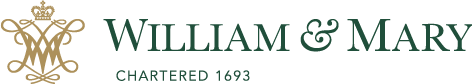 SPONSORED PROGRAMS

MANAGEMENT AND COMPLIANCE
The William & Mary Office of Sponsored Programs (OSP) is charged with management of all pre-award and post-award activities associated with extramural funding requested and received in support of the institution’s missions of research, education, and public service.
It is our task to protect the interests of the institution by working with researchers and departmental and university business officers and administrators, serving as the point of contact and liaison with funding agencies and their representatives.  Sponsored Program Administrators assist researchers in preparing and submitting research proposals, ensure proper stewardship of financial resources by monitoring and managing Sponsored Program accounts, and verify compliance with all federal, state, institutional, and award-specific regulations and guidelines.
MANAGEMENT AND STAFF
Vice Provost for Research: Dennis Manos  - Research Integrity Officer
Director of Sponsored Programs:– Katherine Davis Small(khdavi@wm.edu, 1-3965)
Director, Office of Technology Transfer:– Jason McDevitt (jpmcde@wm.edu, 
	1-1751) – Intellectual Property and Export Controls (along with Nick Vasquez, snvasquez@wm.edu, 1-	1146)
Manager, Research Compliance: Cindy Corbett –(cacorb@wm.edu, 1-3966) Manages all aspects of compliance including institutional review committees, protocol tracking, federal compliance reporting. Manages limited, internal and special project proposal processes. Manages internal Summer grant program.
	Administrators – help to get submissions together- Call them first!
Liz Montalvo – Art & Art History, Computer Science, Modern Languages, Philosophy, Physics, (eamont@wm.edu, 1-3901)
LeighAnn Everingham – WMCAR, Jefferson Lab, (lmeveringham@wm.edu, 1-3969)
Erica Lawler – Center for Conservation Biology, ITPIR, Muscarelle Museum, Swem Library, (emlawler@wm.edu, 1-3971) 
Louise Ndiaye-Anthropology, Charles Center, English, Geology, Highland, History, Kinesiology, Psychological Sciences, Public Policy, Religious Studies, Reeves Center, Theatre & Speech, (lndiaye@wm.edu), 1-3941)
Michael Cole – Chemistry, Economic Development, Environmental Science, Keck, Math, OMOHUNDRO, School of Business, School of Education, Sociology, (mecole01@wm.edu, 1-3970)
Kathleen Powell – Applied Science, Biology, Economics, Government, School of Law, (kmpowell01@wm.edu)
SIGNATURE AUTHORITY
Board of Visitors By-Laws delegates signature authority to President, Provost, Vice President for Administration or Vice President for Finance depending on contract type.  They have authority to sub-delegate.
Contracting and Signature Authority Policy
To  sign an award document or proposal submission, an employee must have written delegation to do so.
Delegation is granted to specific position & individual and
Training is required to receive and retain authority
Code of Ethics
Integrity is one of the core values of William & Mary. Thus, we are committed to lawful and ethical behavior in all of the university's activities. At William & Mary, we insist that all members of the university community -- our board members, employees, students, and volunteers -- comply with all laws, regulations, policies and ethical norms applicable to them. More generally, we are to be honest, fair, and trustworthy ourselves and to take care that other members of the university community are also.
http://www.wm.edu/offices/compliance/
CODE OF ETHICS (CONT.)
Obey laws, regulations, and policies
Protect & preserve university resources
Avoid conflicts of interest 
Safeguard confidential data
Make impartial procurement decisions 
Maintain effective internal controls
Treat each other with dignity & respect; no discrimination or harassment
Report illegal or unethical conduct for investigation
COMPLIANCE REQUIREMENTS
Accounting/Budget Control
Procurement
Travel
Contracts/Consulting Agreements
Property Management
Time & Effort Reporting
Ethics
Conflict of Interest
Financial Conflict of Interest
Research Compliance
Protection of Human Subjects
Responsible use of Animals in Research
Safety/Biosafety
Export Controls
Intellectual Property
SOURCE OF FUNDS
If the W&M is a party to the business transaction, the transaction must follow state and university guidelines regardless of the source of funds
FUND TYPES
State funds include state general funds (state allocated tax dollars); tuition and other Education and General revenues, auxiliary enterprise revenues, athletics revenues, grants and contract, and funds under the control of the Board of Visitors (even those sometimes referred to a “private BOV funds)
Local Funds  including funds beginning with “8,” 1Y, 2W, 2Z.
Truly Private funds include those from affiliated foundations or other private sources.  If such funds are used in connection with a contract to which the College is a party, the contract is subject to the College’s contracting requirements.
PROPOSALS
PROPOSAL SUBMISSIONS
Information for protocol submissions and training modules:
http://www.wm.edu/offices/sponsoredprograms/proposaldevelopment/index.php
Contact your OSP administrator
Submit a Routing/Review Form
Send draft budget and proposal for initial review
FUNDING INFORMATION
OSP distributes funding opportunity announcements.  Ask to be added to the listserv. 

The Office of Corporate and Foundation Relations is also available to assist in searching for funds. 

WILLIAM & MARY OFFICE OF SPONSORED PROGRAMS FUNDING AGENCIES
http://www.wm.edu/offices/sponsoredprograms/funding/index.php

FEDERAL LINKS:
http://www.grants.gov/
PROPOSAL SUBMISSIONS
Confirm if there is a need for additional permissions for commitments such as: 
MATCH/COST SHARE
Course buy-out
Student housing
Space
Special IT support or laboratory equipment
CWM Compliance training and funding agency mandated training
When in doubt – call OSP
When an opportunity arises, start by discussing it with OSP.

When any change is needed or required in execution of sponsored work, it should be submitted via OSP.  (e.g., extensions, re-budgeting, change in PI commitment)
WHAT SHOULD BE CHARGED TO SPONSORED PROGRAM FUNDS?
A cost should be charged to a sponsored agreement ONLY if: 
(1) it is incurred solely to advance the work under the sponsored agreement; 
(2) it benefits both the sponsored agreement and other work of the institution, in proportions that can be approximated through use of reasonable methods
F&A (INDIRECT) EXPENSES
Common F&A Type Expenses:
Administrative and Clerical Salaries
ITS Communications Charges
Local Telephone and Internet Charges
Cellular Telephone Charges
Dues and Memberships
Office Equipment (Facsimiles, Copiers, Printers)
Computer Desktop/Laptop Purchases
Books and Periodicals
Paper Supplies and Envelopes
Lab Coats and Laundering
Annual Safety Cabinet/Hood Certifications
Entertainment
NON-FEDERAL AWARDS
Many non-federal sponsors do not fully reimburse W&M for its F&A costs  In recognition of this practice, it may be allowable to have these non-federal projects directly pay for costs which are normally F&A costs if: 
the terms and conditions do not specifically prohibit such costs; and 
a benefit exists to the sponsored project. 
While some state awards appear to be state funded, Federal pass-through awards received from a state agency must be treated as Federal Funded (may not be easily identifiable)
DIRECT PAYS & REIMBURSEMENTS
A direct pay occurs when an item or service is purchased outside the procurement system and an invoice is presented to Accounts Payable for payment.
A reimbursement occurs when individuals use their own funds to purchase a good or service and then request the W&M to pay them back.
Either should be only used as exception for emergencies, not as daily business practice
Not a short-cut to avoid use of EVa, Banner, or SPCC
Only specific categories of items may be purchased using these methods
Accounts Payable will screen for appropriateness of purchase
SUBCONTRACTORS/SUBRECIPIENTS
Subcontractors are vendors and MUST be selected using the Commonwealth’s Guidelines through the Office of Procurement 
Subrecipients are part of the grant application process are included in the award received from the funding entity.  Subrecipients receive an award document from the W&M and are subject to audit (OMB Circular A-133) by the university and the funding agency.
WHERE TO GET MORE INFORMATION
Training sessions at W&M
Web links on the OSP site
External training opportunities such as state programs, SRA, NCURA
Websites – W&M and others